Team AWESOME-AOCAutonomous Winged Educational Surveillance Operational Mission Experiment
Using inertial navigation systems (INS) to navigate 
small unmanned aerial system (sUAS) when GPS is lost or inaccurate
Michael du Breuil, Alex Goodan
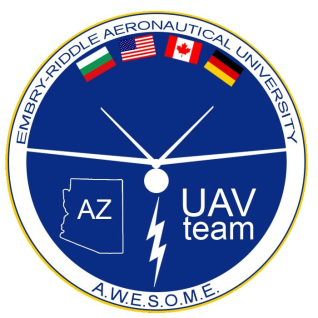 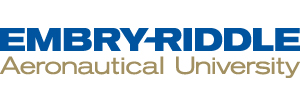 Team AWESOME-AOC
Overview
Problem
Our Research
What’s Next
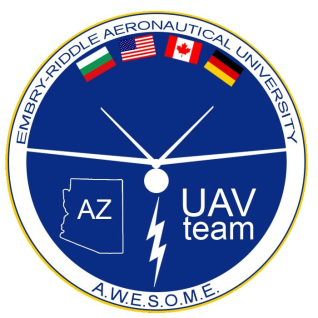 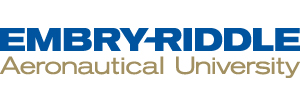 Team AWESOME-AOC
Problem
GPS is susceptible to exterior interference
Current sUAS navigation solutions are GPS reliant
Current off the shelf INS solutions degrade quickly
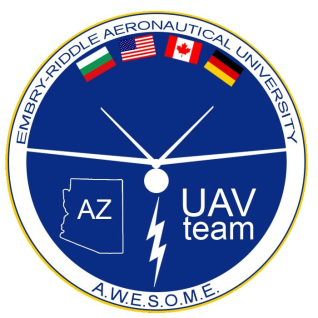 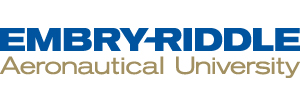 Team AWESOME-AOC
Our Research
Evaluate off the shelf sensors
Projected accuracy rates
Error analysis
Foundation for improved INS in sUAS
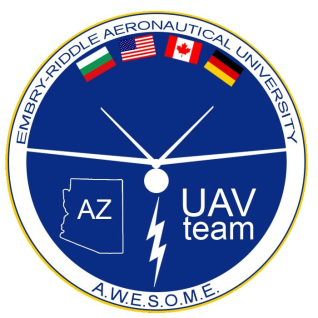 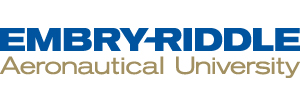 Team AWESOME-AOC
INS Components
Accelerometer
Gyroscope
Magnetometer
Barometer
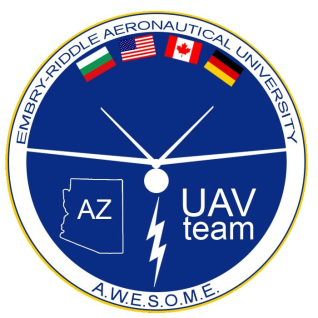 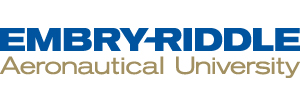 Team AWESOME-AOC
Test Platform
Custom made airframe
ArduPilot/PX4/PixHawk autopilot
BeagleBone Black
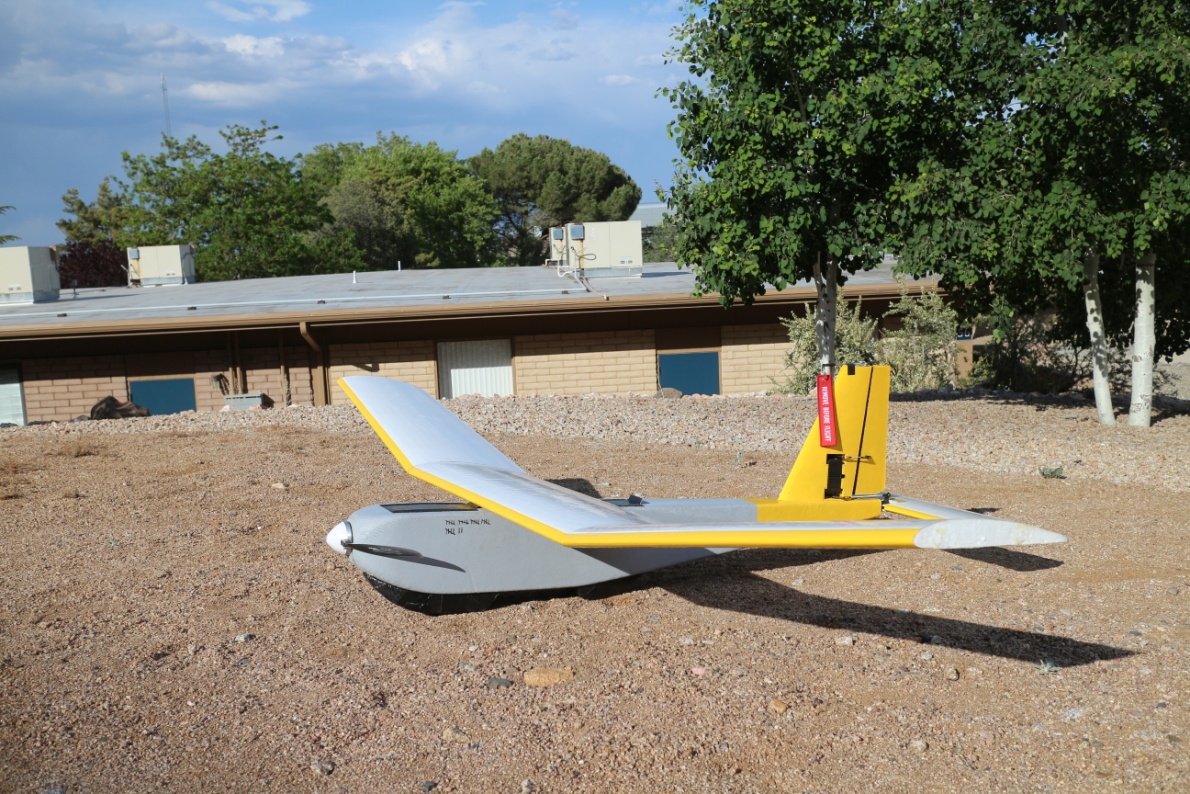 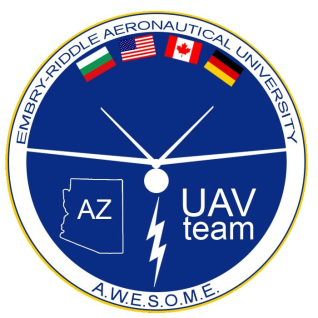 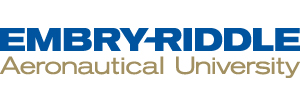 Team AWESOME-AOC
MPU-6000
Used on ArduPilot/PX4/PixHawk
Cost: $15
4x4x0.9mm
<1 gram
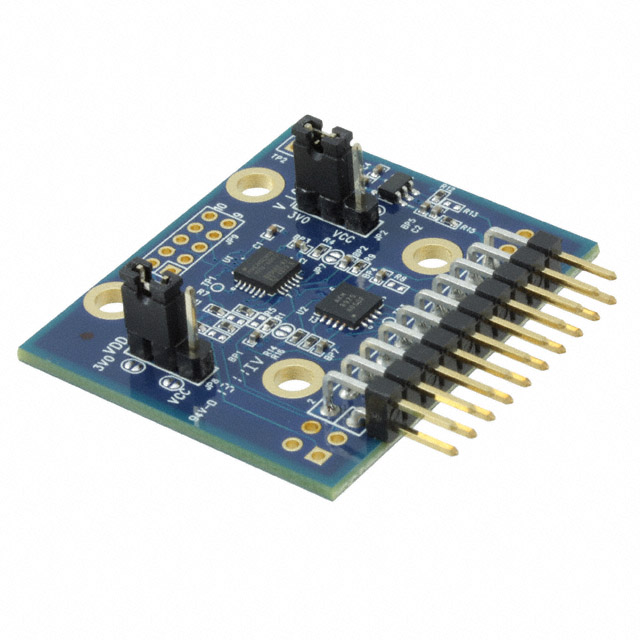 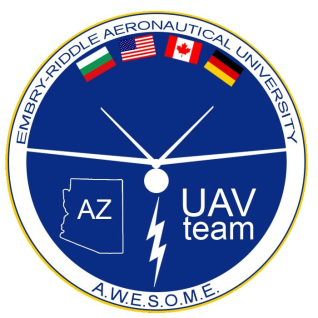 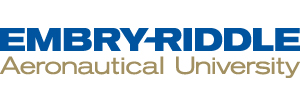 Team AWESOME-AOC
VectorNav VN-200
Low-medium performance MEMS
Cost: $2,000
36 x 34 x 9.5mm
14 grams (0.03 lbs)
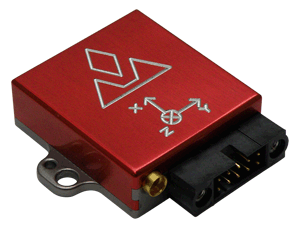 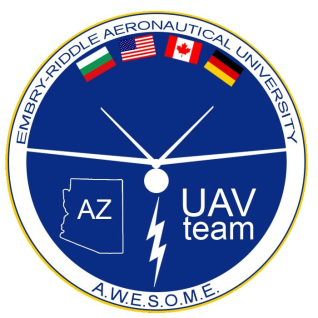 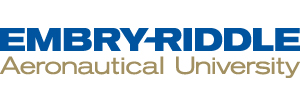 Team AWESOME-AOC
Sensonor STIM 300
High end performance MEMS
Cost: $10,000
44.8 x 38.6 x 21.5mm
55 grams (0.12 lbs)
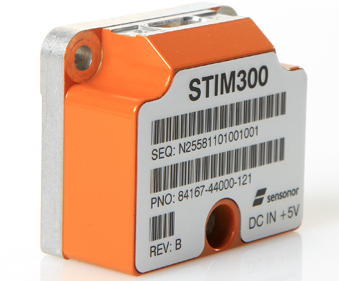 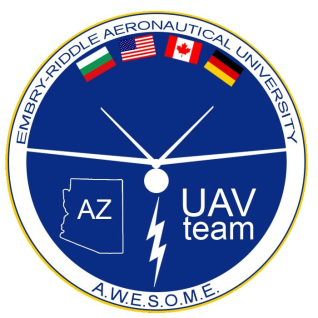 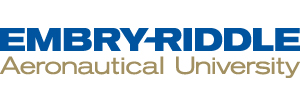 Team AWESOME-AOC
KVH 1750
High performance for size
Cost: $25,000
88.9 x 73.7 mm
600 grams (1.4 lbs)
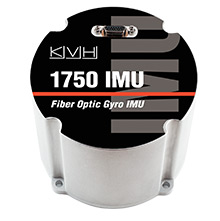 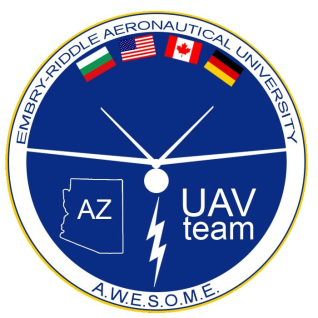 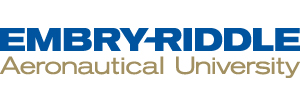 Team AWESOME-AOC
IMU Error Sources
System Error
Bias
Noise
Scale Factor/ Misalignment
Bias Instability
Bias Stability
Fixed Bias
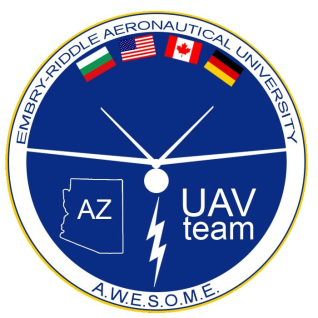 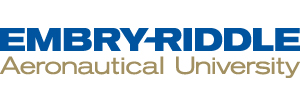 Team AWESOME-AOC
Sample Simulation (VN-200)
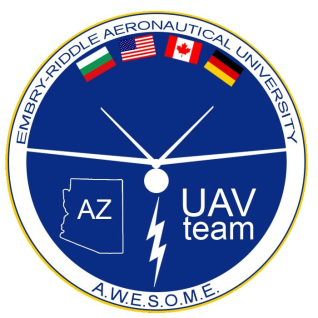 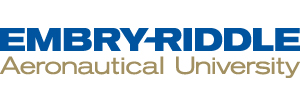 Team AWESOME-AOC
Simulated Results
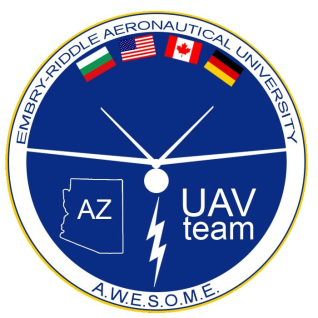 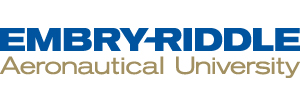 Team AWESOME-AOC
Data Acquisition
Time stamps – Needs to be closer to the hardware
Development kit problems
Repeatability
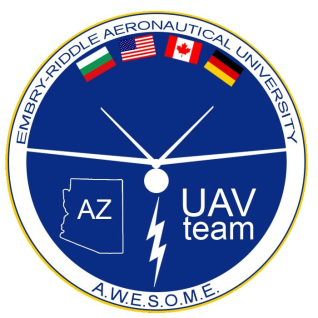 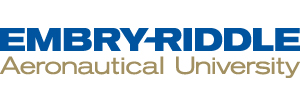 Team AWESOME-AOC
What’s Next
Further simulation of sensor performance
Improve acquisition
Flight test all available sensors
Development of INS system
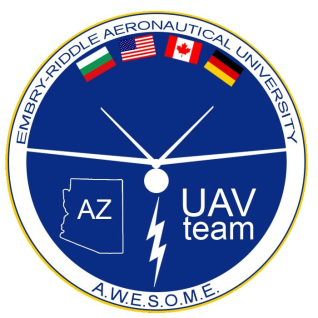 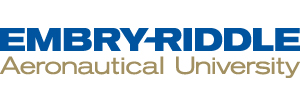 Team AWESOME-AOC
Questions?
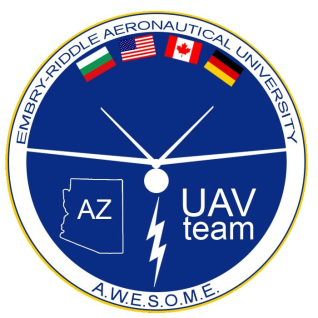 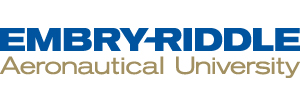 Team AWESOME-AOC
MPU-6000
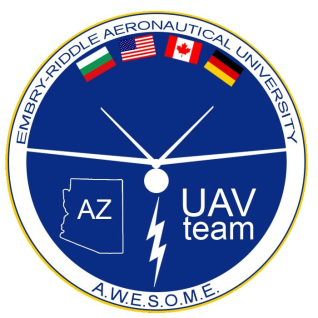 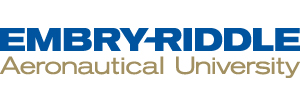 Team AWESOME-AOC
VectorNav VN-200
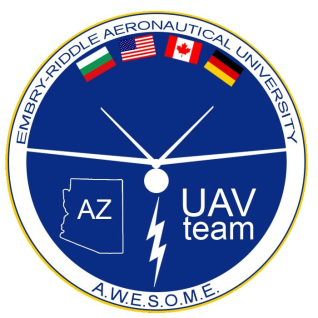 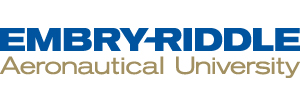 Team AWESOME-AOC
Sensonor STIM 300
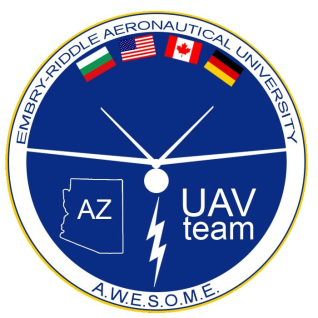 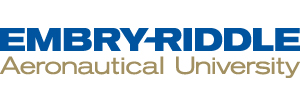 Team AWESOME-AOC
KVH 1750
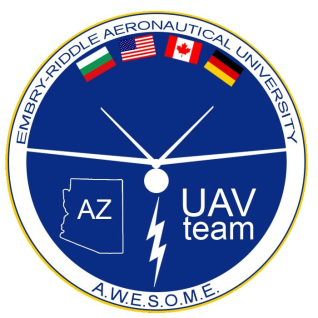 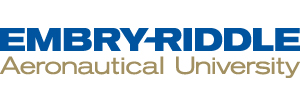 Team AWESOME-AOC
IMU Error Sources
System Error
Bias
Noise
Scale Factor/ Misalignment
Bias Instability
Bias Stability
Fixed Bias
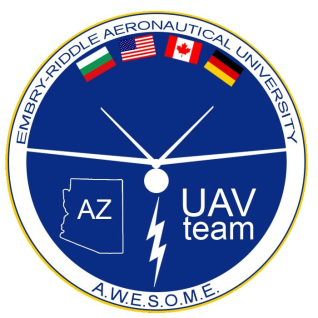 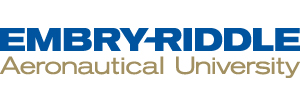 Team AWESOME-AOC
Questions?
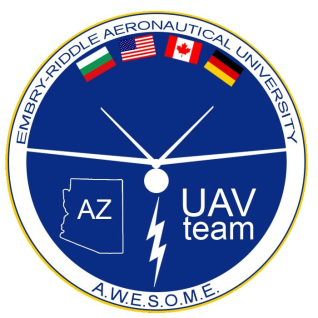 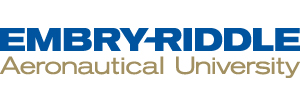 Team AWESOME-AOC